Призрак Старого города
Группа Э-1
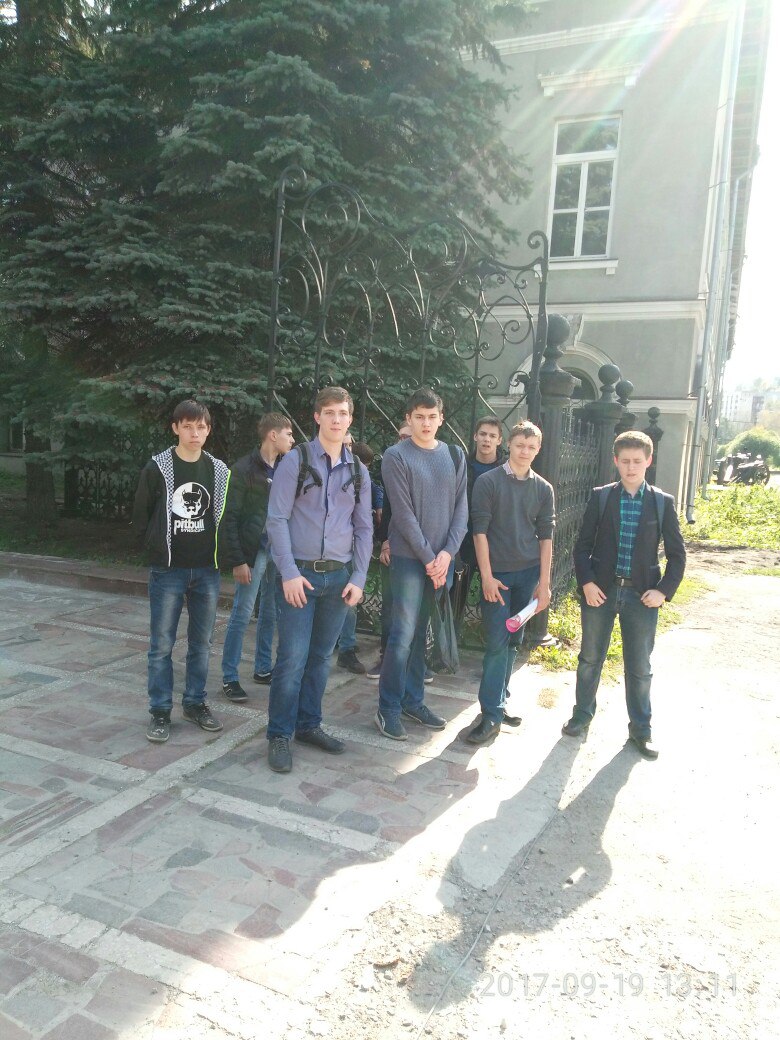 Первый объект"Оружейная Фабрика"
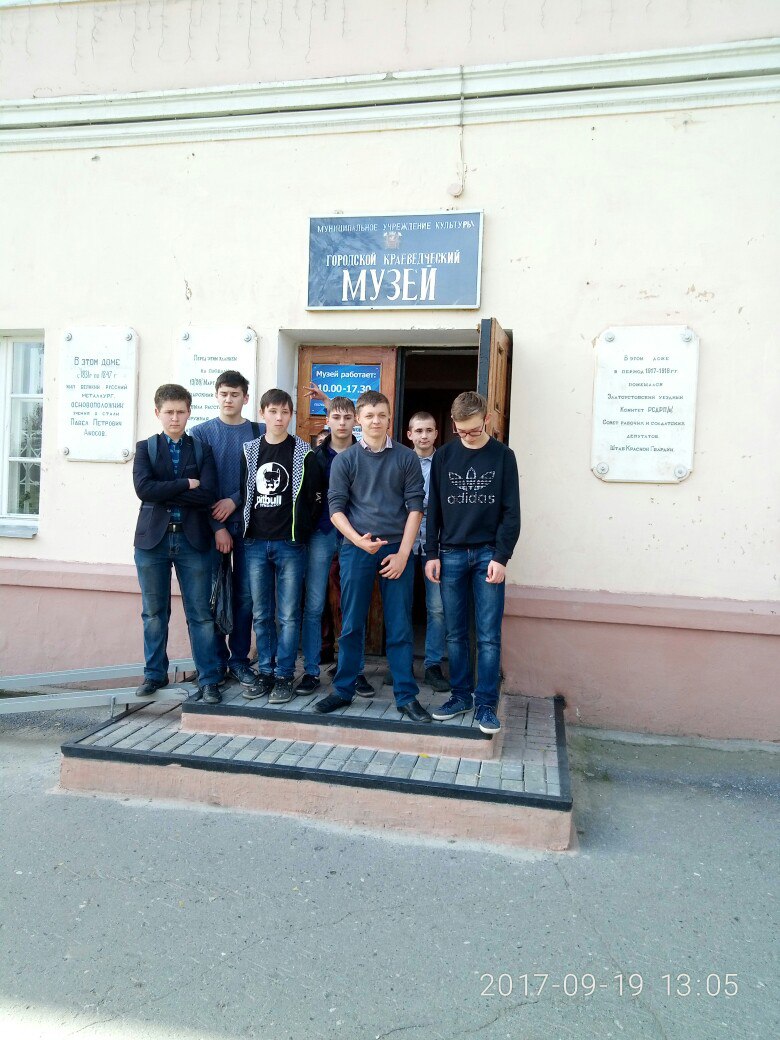 А это"Дом Горного рабочего"
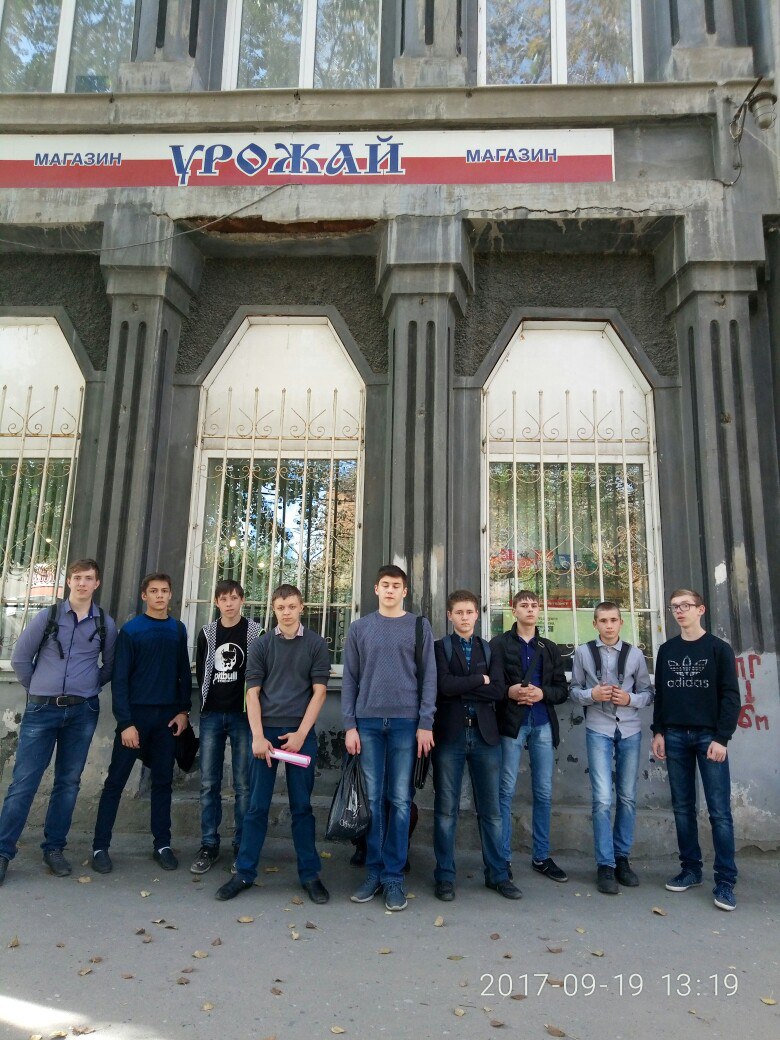 А это следующий этап, и мы бежим дальше…
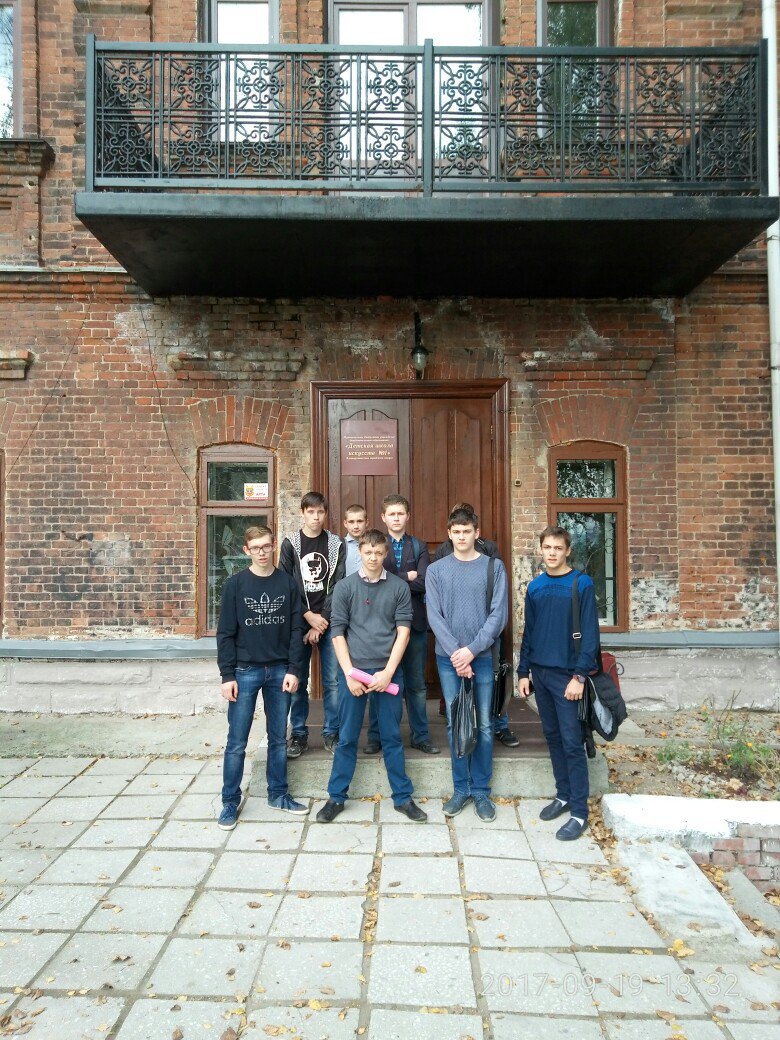 Не без труда мы нашли следующий этап"Школа искусства №1"
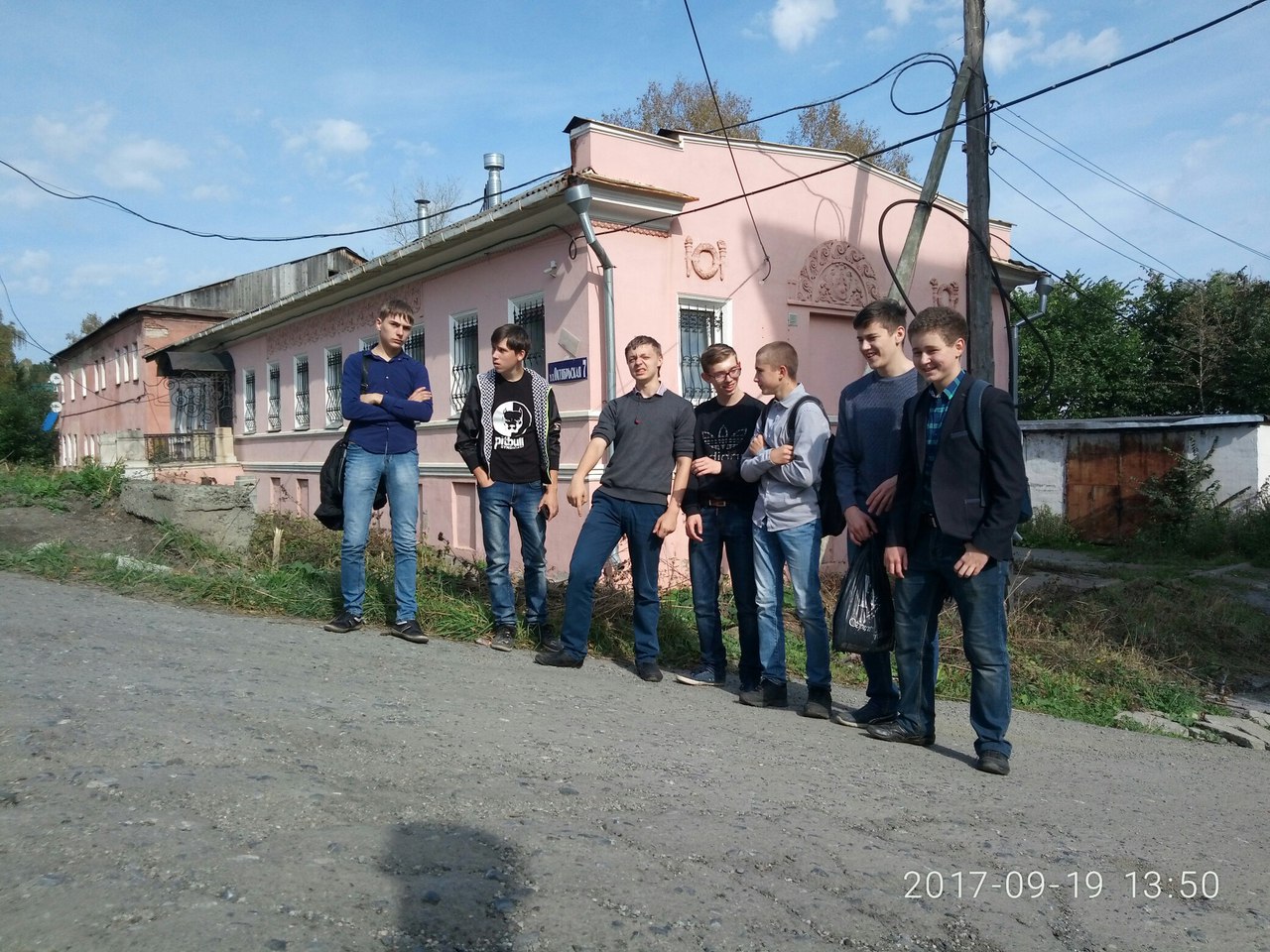 На Улице Октябрьской, на фасаде этого здания мы без ошибок, посчитали факелы
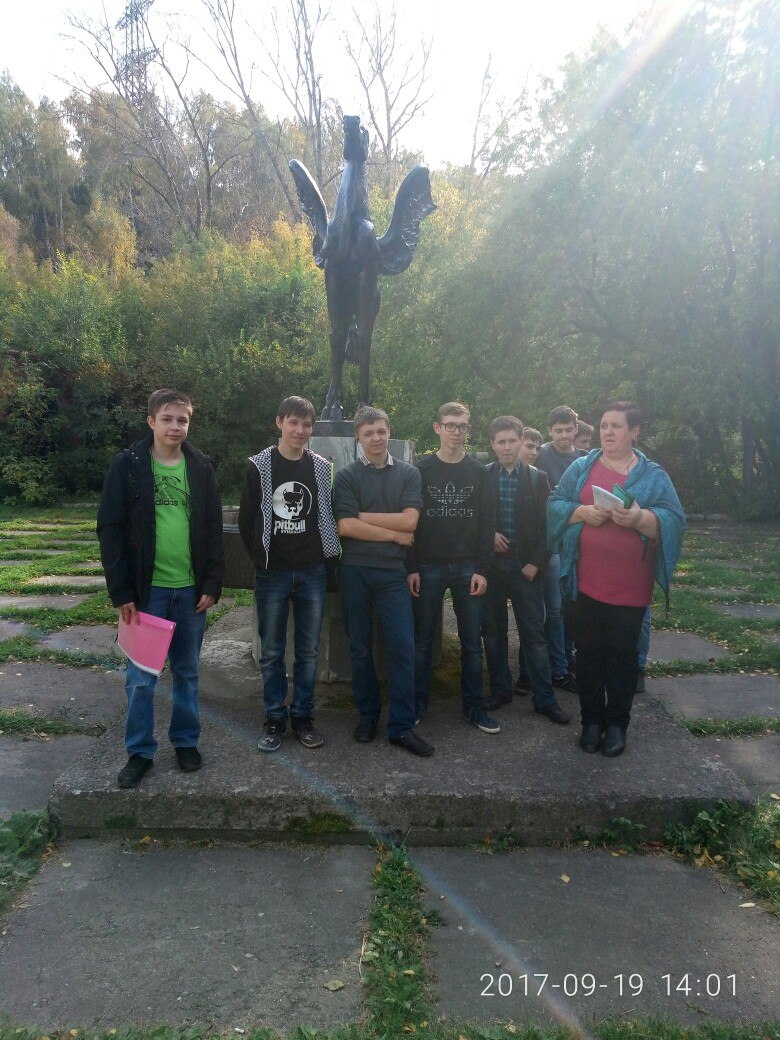 На пути к шестому объекту, мы решили сфотографироваться у             "Крылатого Коня"
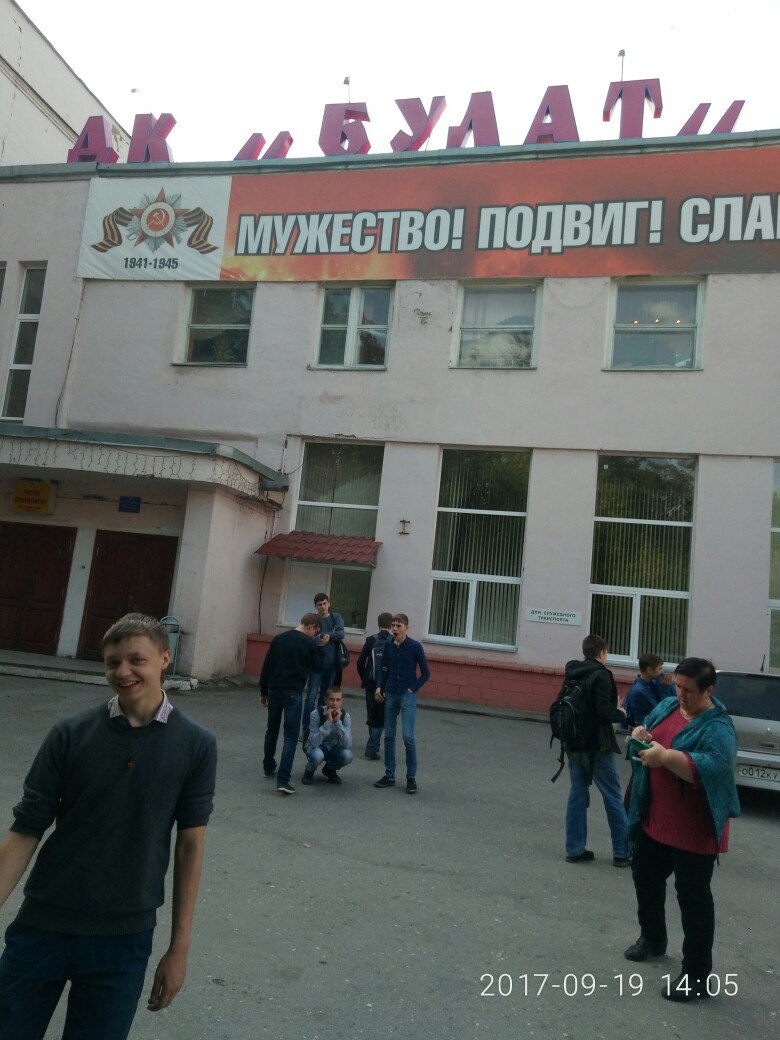 Так происходит подготовка к совместной фотографии
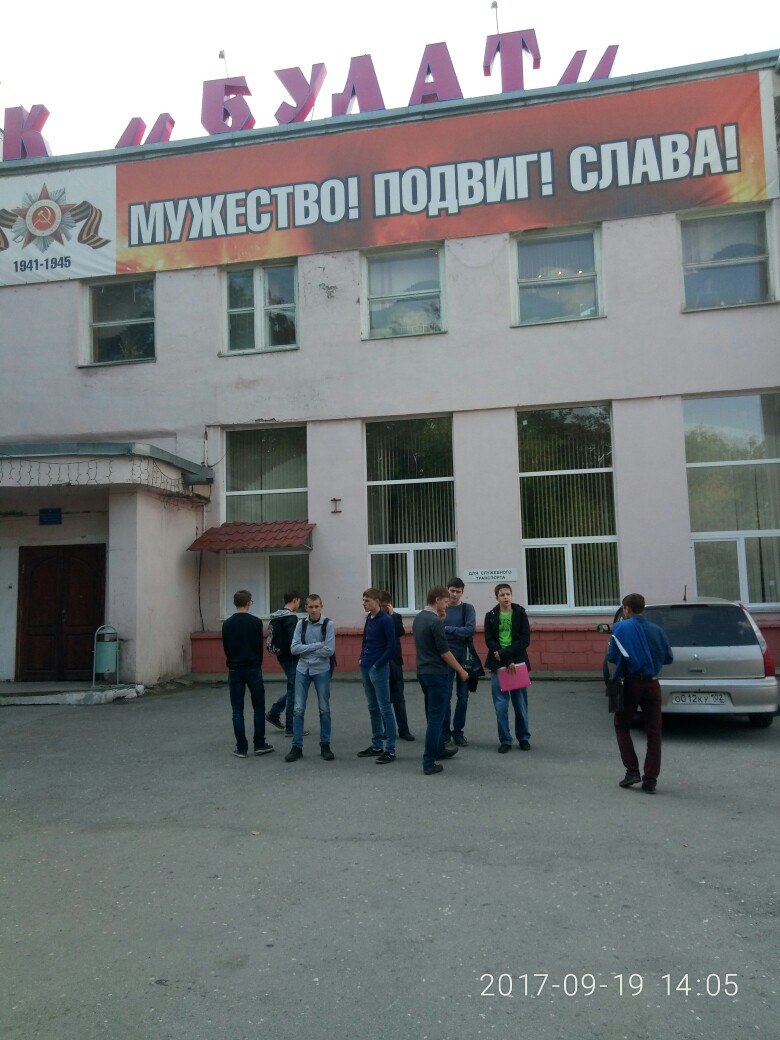 А это "Дк. Булат."
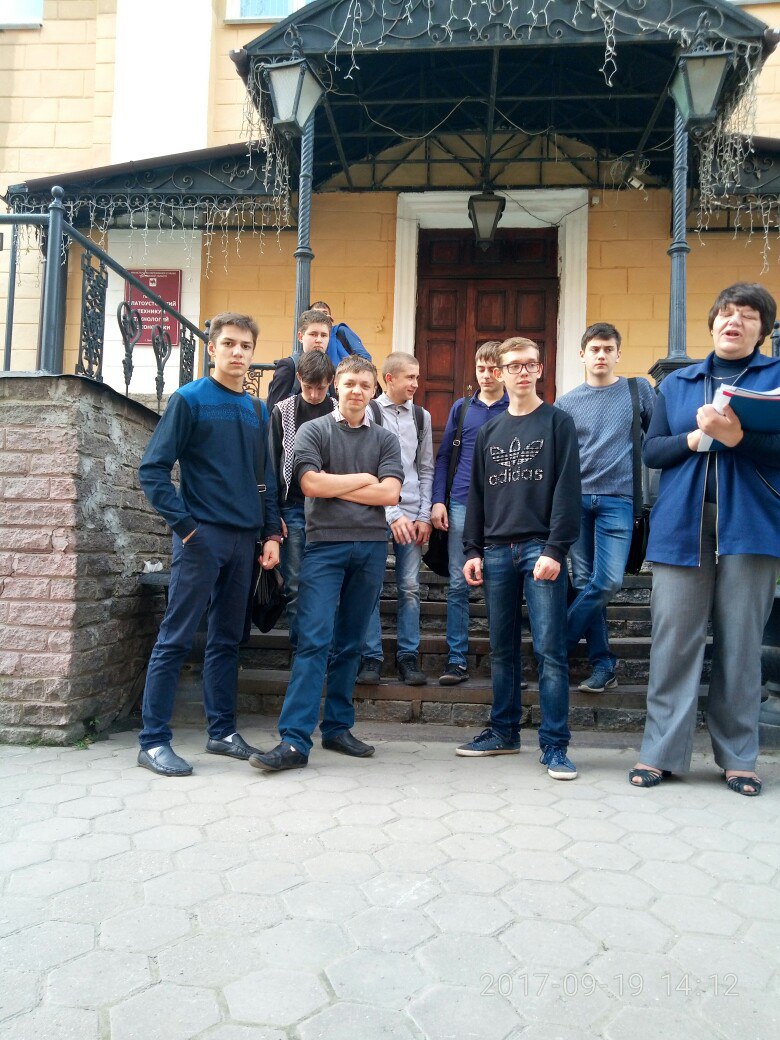 А вот и последний объект-МЫ ДОШЛИ!!!
Этапы пройдены. Подводим мы итоги!
Не будем снисходительны и строги:
Игра-сплочение! Игра- азарт!
Где победить хотелось, каждой из команд.
Аъха






Спасибо всем, что было нам не грустно,
Бежать под жарким солнцем Златоуста. 
И что истории приподнята завеса-
Теперь о Златоусте больше нам известно



х
Всё интересно- карта, шифры, задания!
Прошли объекты мы без опозданья.
А фото!!! Без лимита интернет!
И вот на всё у нас уже готов ответ.